Inverse demigration for simultaneous source separation
Chris Leader and Biondo Biondi
SEP-158 pg 103
Tuesday, May 19th
SEP Annual Meeting
Dana Point, California
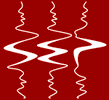 Seismic acquisition
WATS
86400 seconds in a day
~7000 shot points 
> 20 weeks for 106 shots

Multiple sources/reduce waiting
Huge potential savings
Acquire surveys in half the time (or faster)
Same (or better) quality images
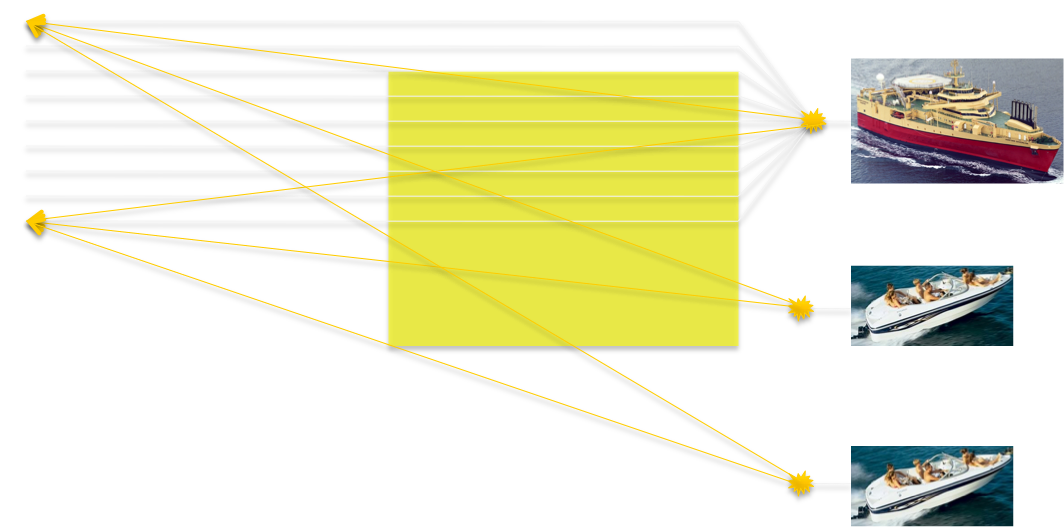 2
Randomly blended
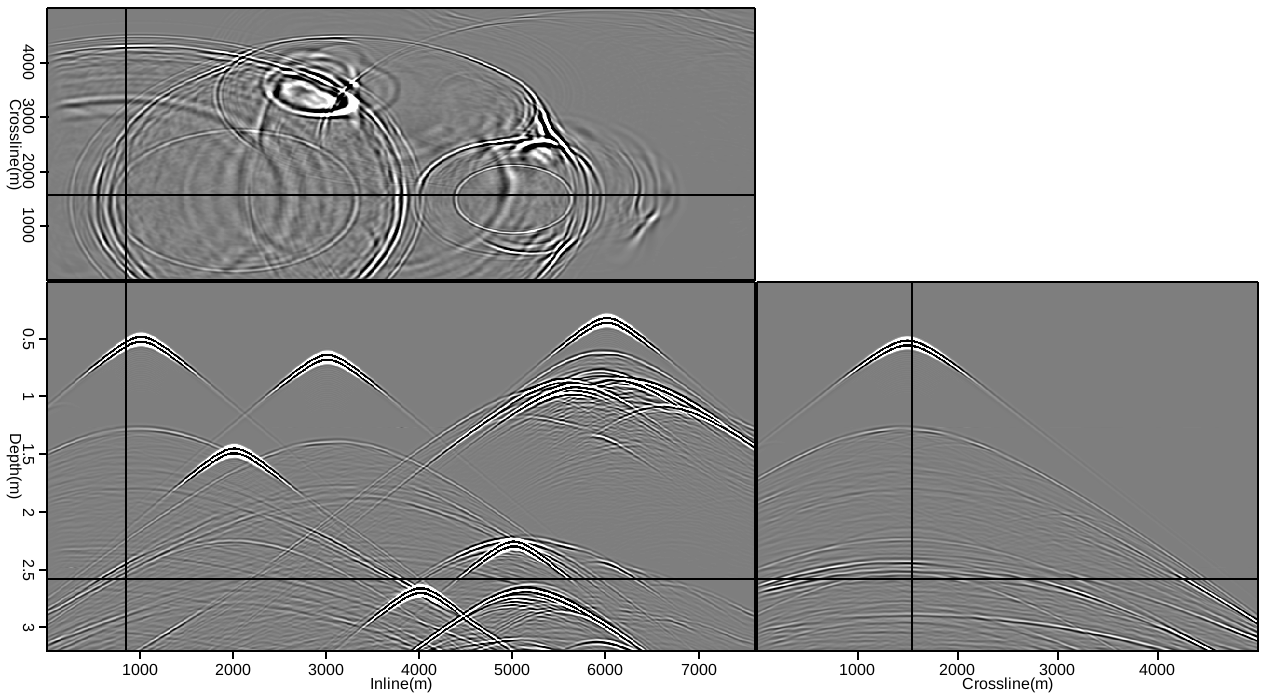 Time(s)
3
[Speaker Notes: Can be 1 boat, many, ISS, DS3]
Linearly blended
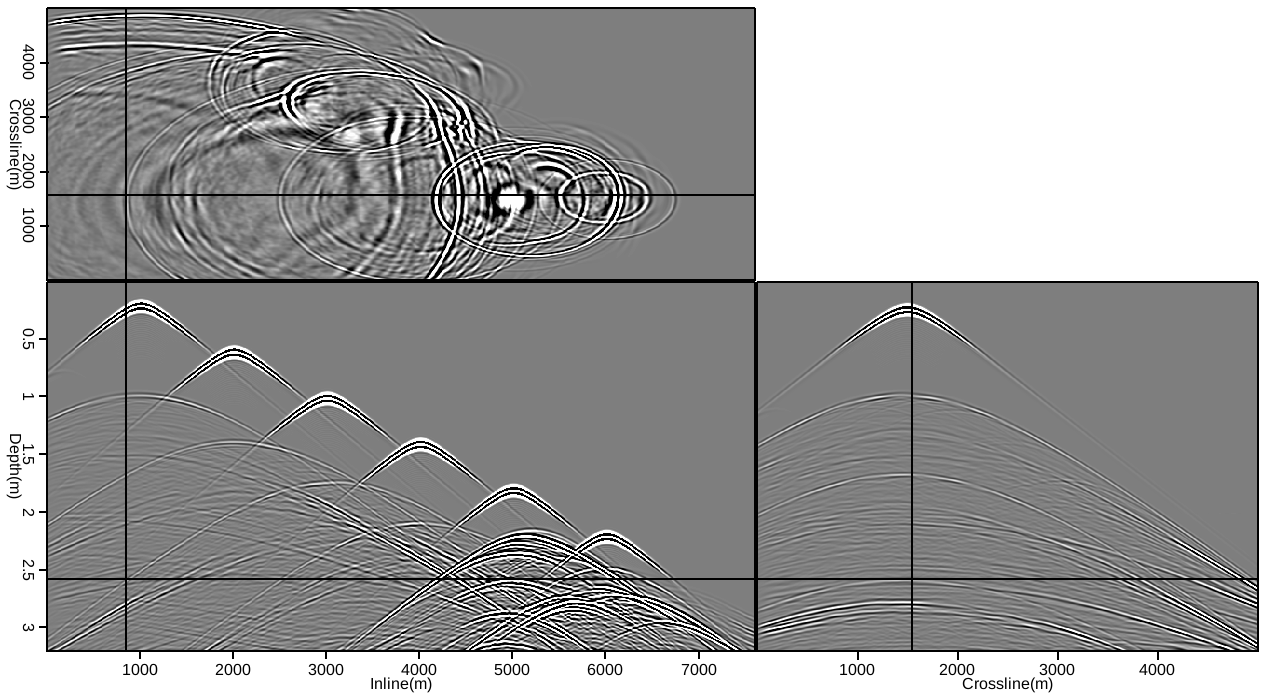 Time(s)
4
[Speaker Notes: Can be 1 boat, many, ISS, DS3]
Agenda
Simultaneously acquired data
Demigration 
Adjoint method
As an inverse process
Image-space data separation
Accurate velocity model
Inaccurate velocity model
Future work
5
Agenda
Simultaneously acquired data
Demigration 
Adjoint method
As an inverse process
Image-space data separation
Accurate velocity model
Inaccurate velocity model
6
Simultaneously acquired data
Simultaneous/blended/continuous recording…

No concern for shot overlap
Single or multiple sources

Denser acquisition per unit time

Compute time is vastly cheaper than field time
Save time in the field => afford more processing
7
How to process?
Direct imaging
Migration
Inversion
Separation
Filtering
Data-space inversion
Image-space inversion
8
How to process?
Direct imaging
Migration
Inversion
Separation
Filtering
Data-space inversion
Image-space inversion
Implicit model knowledge
9
How to process?
Direct imaging
Migration
Inversion
Separation
Filtering
Data-space inversion
Image-space inversion
10
How to process?
Direct imaging
Migration
Inversion
Separation
Filtering
Data-space inversion
Image-space inversion
Separation and imaging fits into production flows
Fewer implicit model assumptions
11
Separation by inversion
Data-space inversion
Coherency pass methods (Abma, 2012; Doulgeris, 2011; Ayeni and Biondi, 2011)
Compressive sensing/inversion (Haneet and Herrman, 2011)
Decoding transforms (Ikelle, 2007)

All successful methods
All stringently require random time delays and source positioning
12
Overlap 50% of data - randomly
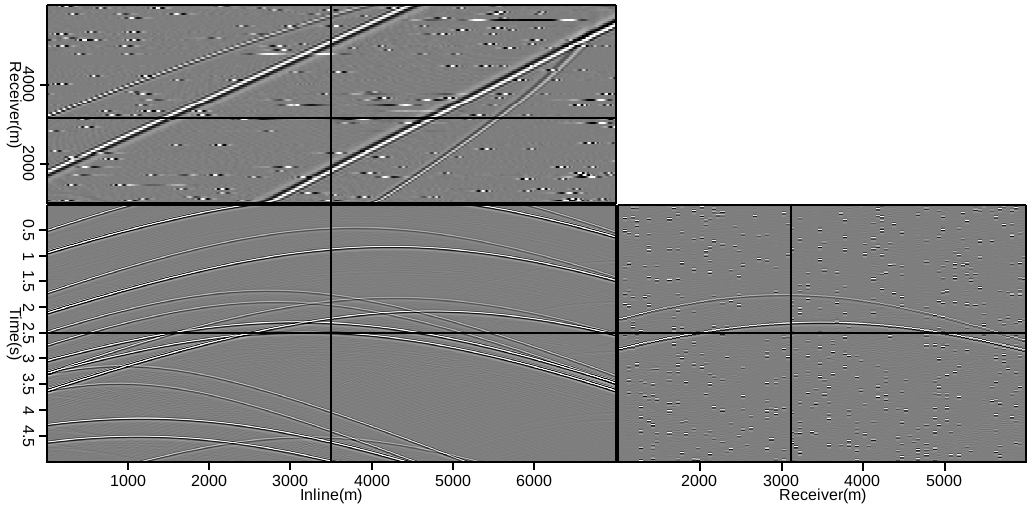 13
[Speaker Notes: Can be 1 boat, many, ISS, DS3]
Overlap 50% of data - randomly
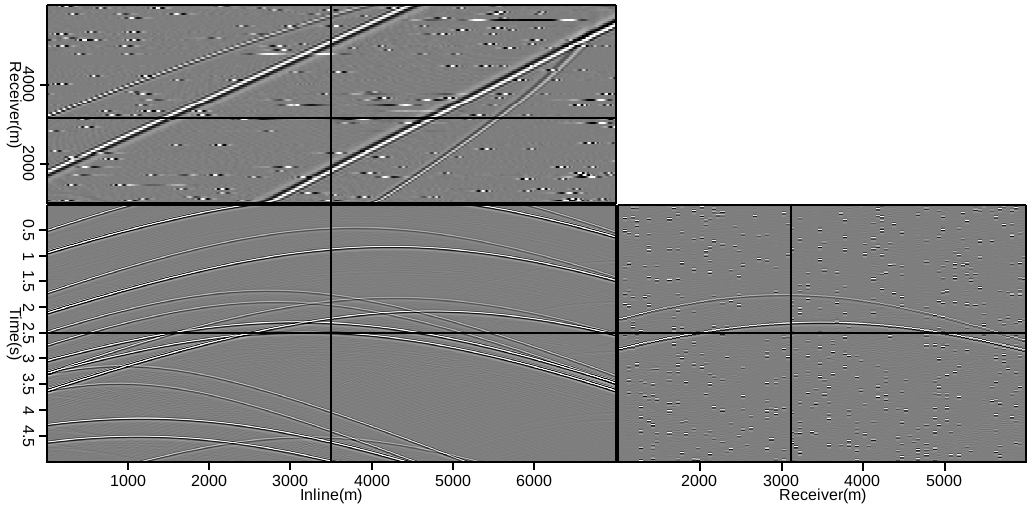 Shot gather
Receiver gather
14
[Speaker Notes: Can be 1 boat, many, ISS, DS3]
Overlap 50% of data - linearly
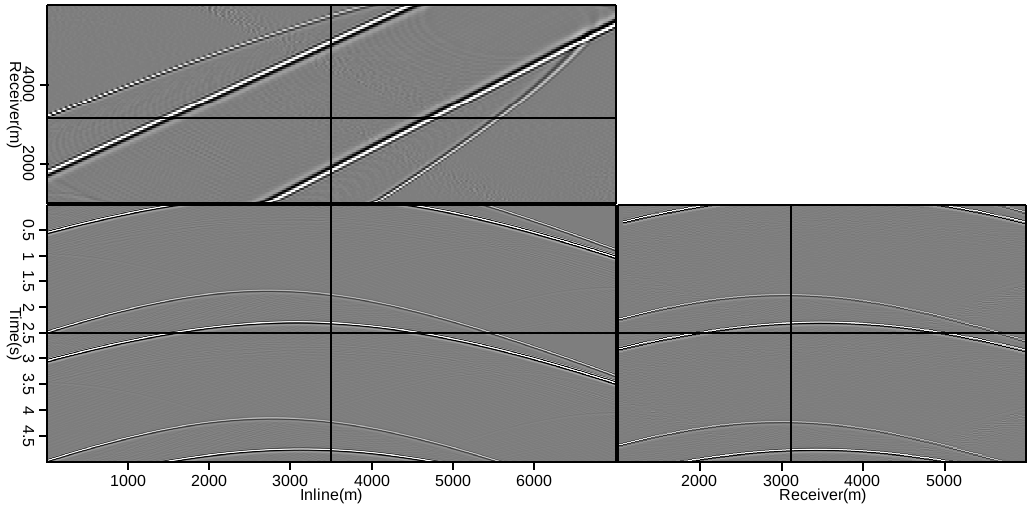 Shot gather
Receiver gather
15
[Speaker Notes: Can be 1 boat, many, ISS, DS3]
Image space separation
Imaging is a type of coherency pass filter

Overlapping events can be untangled in the extended image space
Move-out/focusing characteristics are different
Successful for multiples (Weibull and Arntsen, 2013)

Demigration required
Output the equivalently unblended survey
Extended imaging preserves kinematics

Can augment with data space methods
16
[Speaker Notes: Compare multiples to sim src]
Agenda
Simultaneously acquired data

Demigration 
Adjoint method
As an inverse process

Image-space data separation
Accurate velocity model
Inaccurate velocity model
17
Imaging conditions
RTM imaging condition:



Extended imaging condition:
18
[Speaker Notes: Can be 1 boat, many, ISS, DS3]
Imaging conditions
Image
RTM imaging condition:



Extended imaging condition:
Receiver wavefield
Source wavefield
Subsurface offset index
19
[Speaker Notes: Can be 1 boat, many, ISS, DS3]
Why extended migration?
Construct offset/angle gathers
Model deficiencies manifested here (velocity, anisotropy…)
Eg WEMVA, WEMQA

Isolate coherent noise
Improve images (Wong, 2014; Alvarez, 2007)
Recover clean(er) data (Weibull and Arntsen, 2013)
20
[Speaker Notes: Can be 1 boat, many, ISS, DS3]
Extended demigration
Isolate ‘primary’ shot energy 
Demigrate and create unblended data
Theoretically independent of velocity model
Kinematics correctly constructed, not amplitudes
Apply correction term (Sava and Biondi, 2001)
LSRTM to balance image
Demigration as an inverse process
21
[Speaker Notes: Can be 1 boat, many, ISS, DS3]
Input dataset
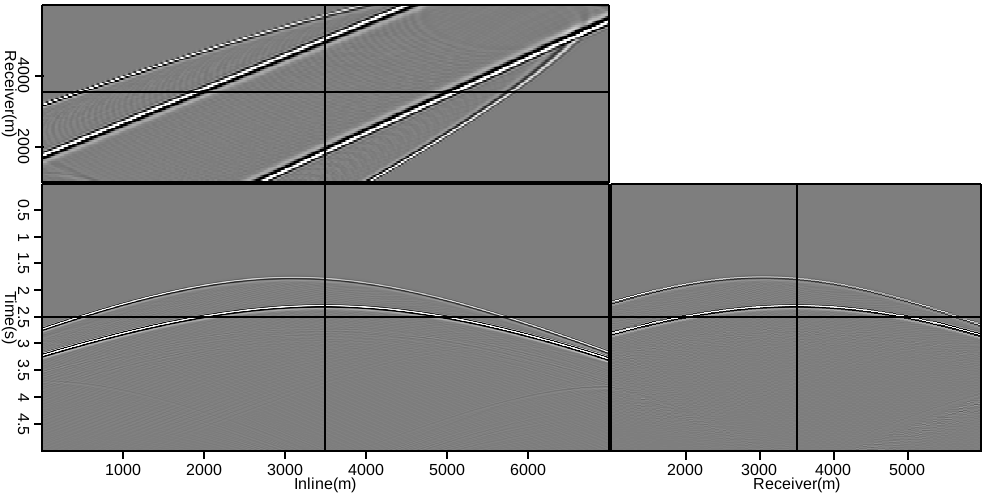 22
Constant model image
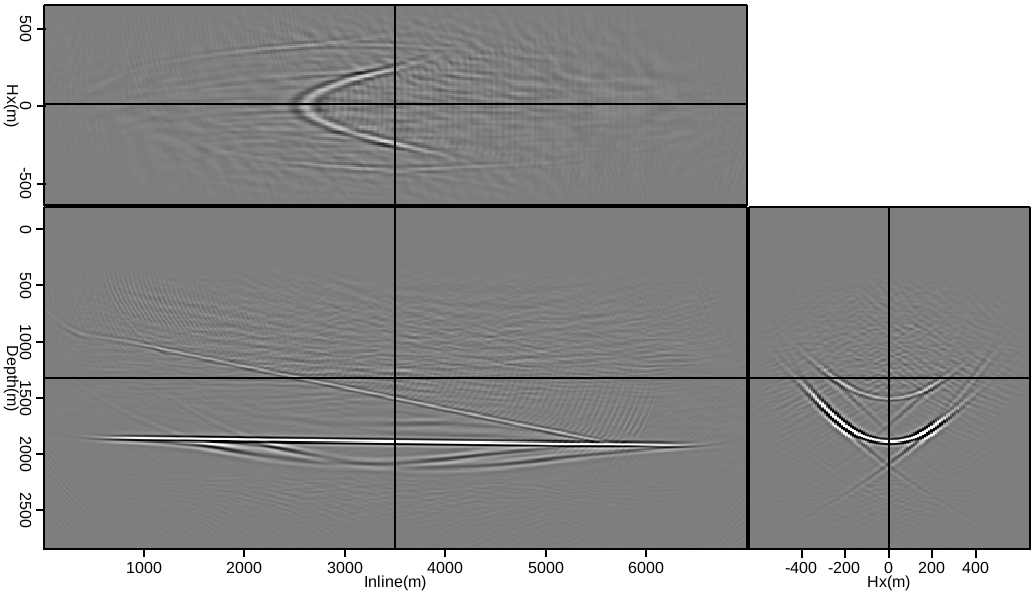 23
Adjoint demigration
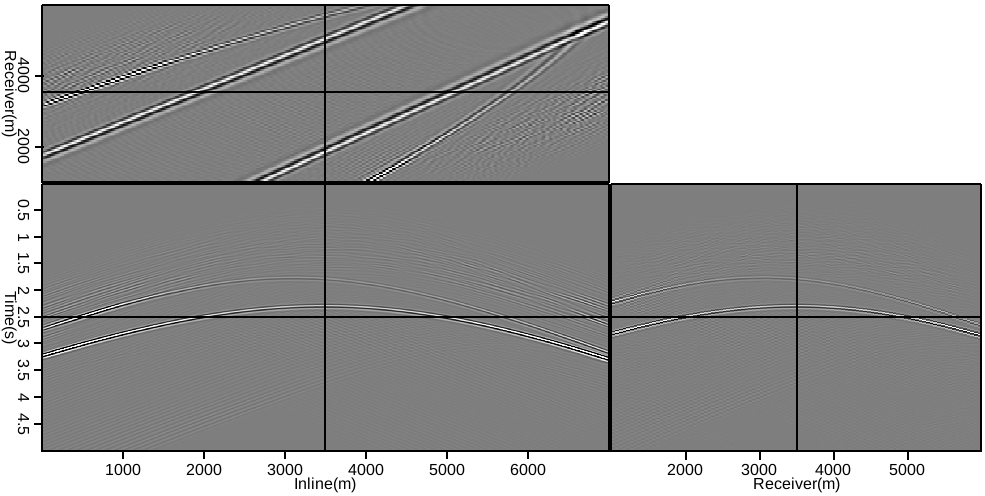 24
Linearised inversion
For LSRTM







The system looks for the most representative m, to describe the input data d
25
Linearised inversion
For LSRTM







The system looks for the most representative m, to describe the input data d
Gradient is size of image
CG is in data-space
26
Inverse demigration
Swap operators and sense of data/model







The system looks for the most representative d, to describe the input image m
27
Inverse demigration
Swap operators and sense of data/model







The system looks for the most representative d, to describe the input image m
Gradient is size of data
Conj. gradient is in image-space
(as is “data-space” residual)
28
Adjoint demigration (not inversion)
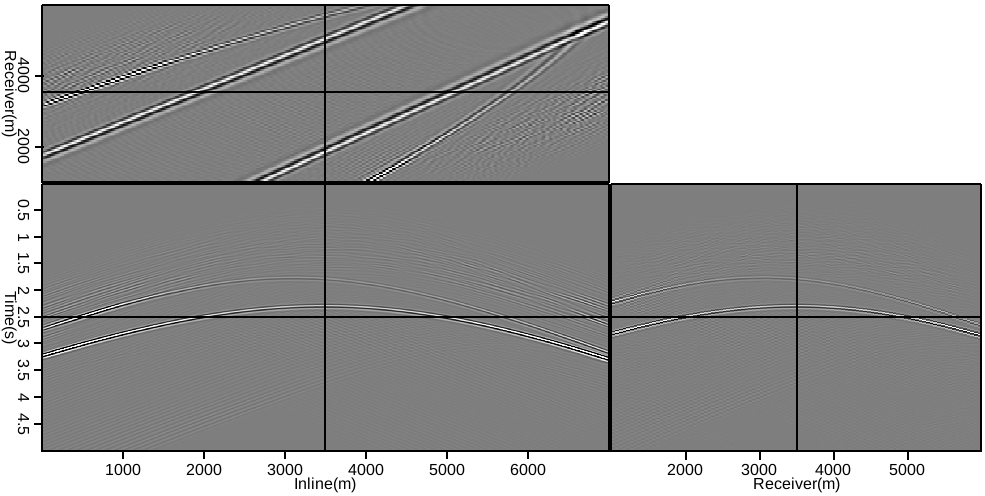 29
Output dataset after 10 iterations
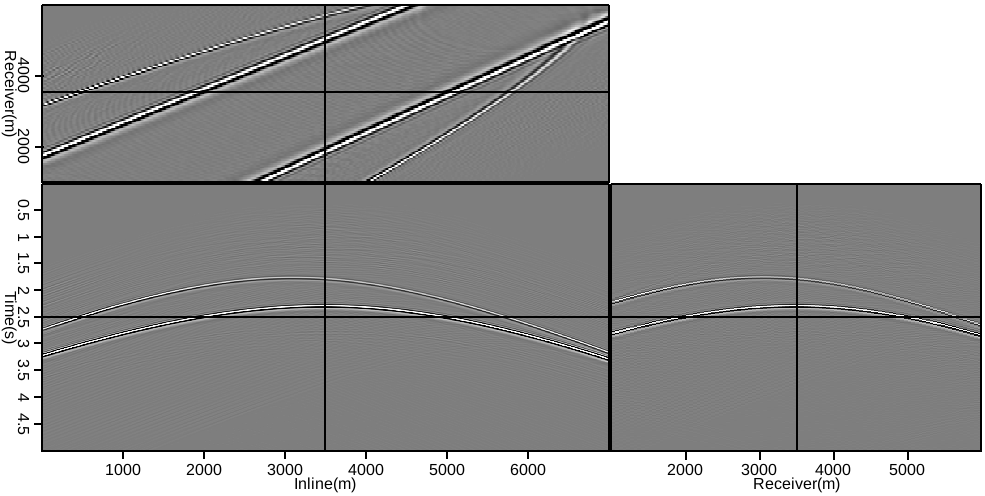 30
Convergence?
31
Convergence?
0.31% residual
0.039% residual
32
Agenda
Simultaneously acquired data
Demigration 
Adjoint method
As an inverse process
Image-space data separation
Accurate velocity model
Inaccurate velocity model
33
Conventional dataset
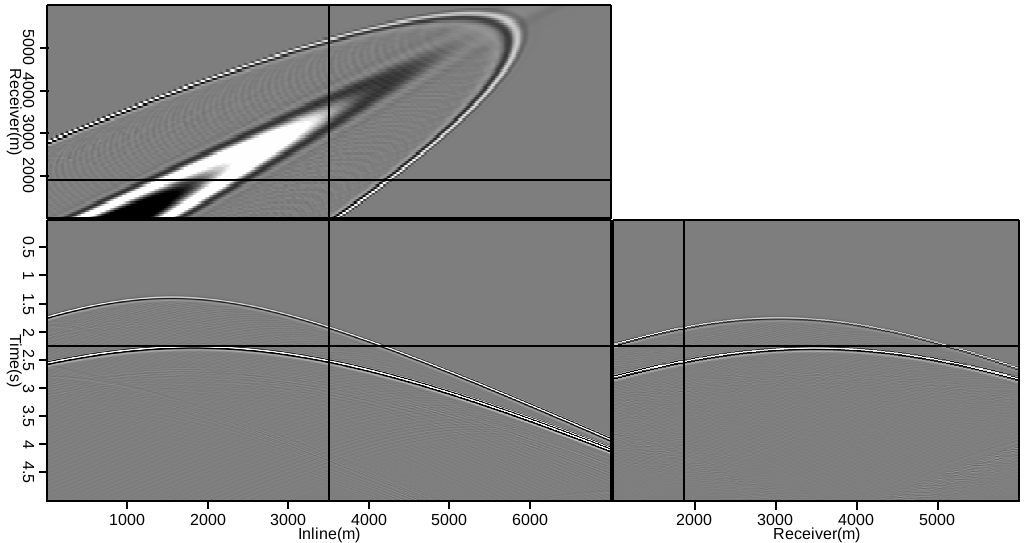 34
Extended RTM image
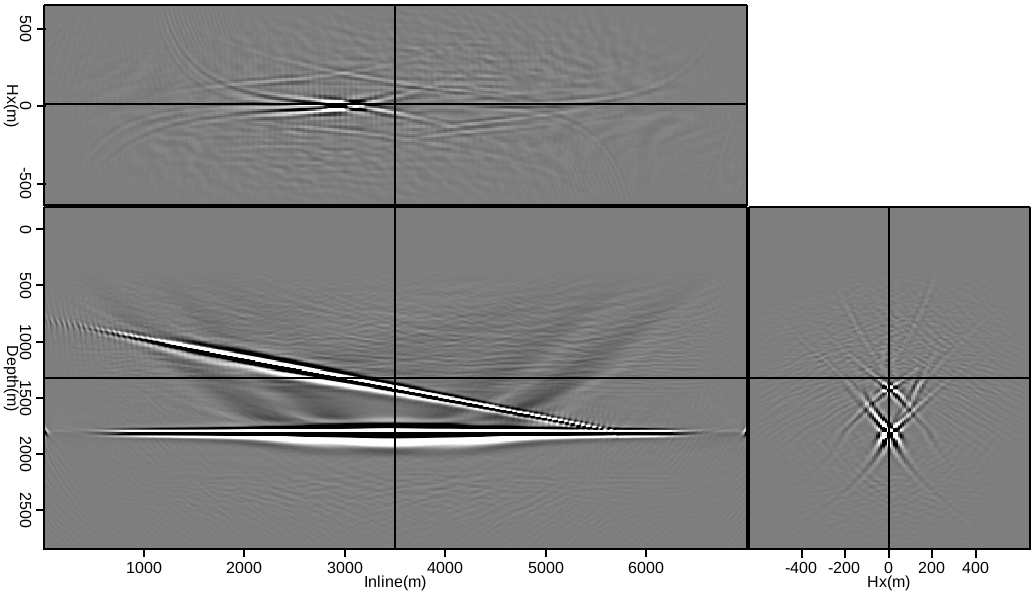 35
Extended image
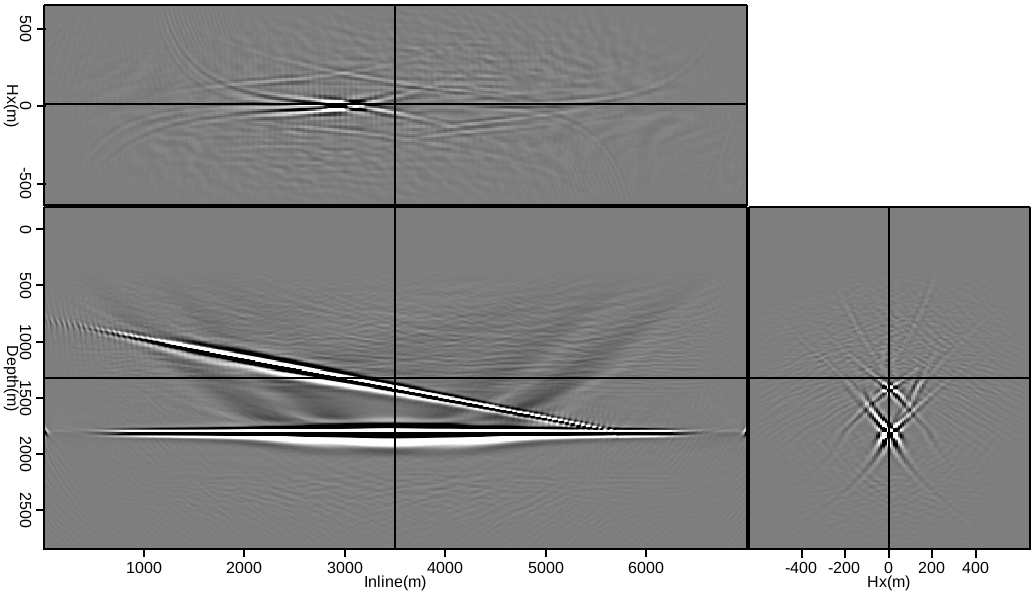 Hx -> indicative of velocity model accuracy
Collapse to a point => correct velocity
Finite acquisition artifacts
36
Random blending (5x)
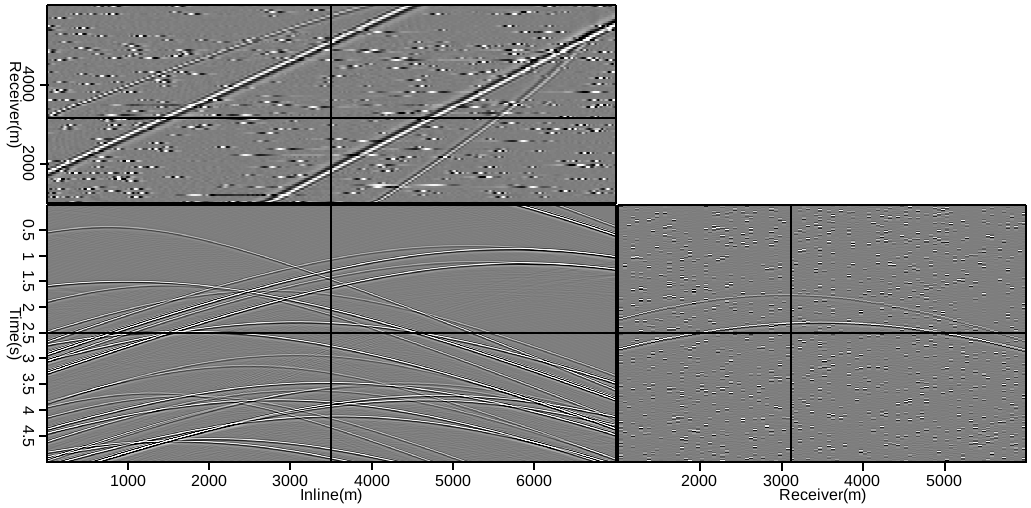 37
[Speaker Notes: Can be 1 boat, many, ISS, DS3]
Linear blending (5x)
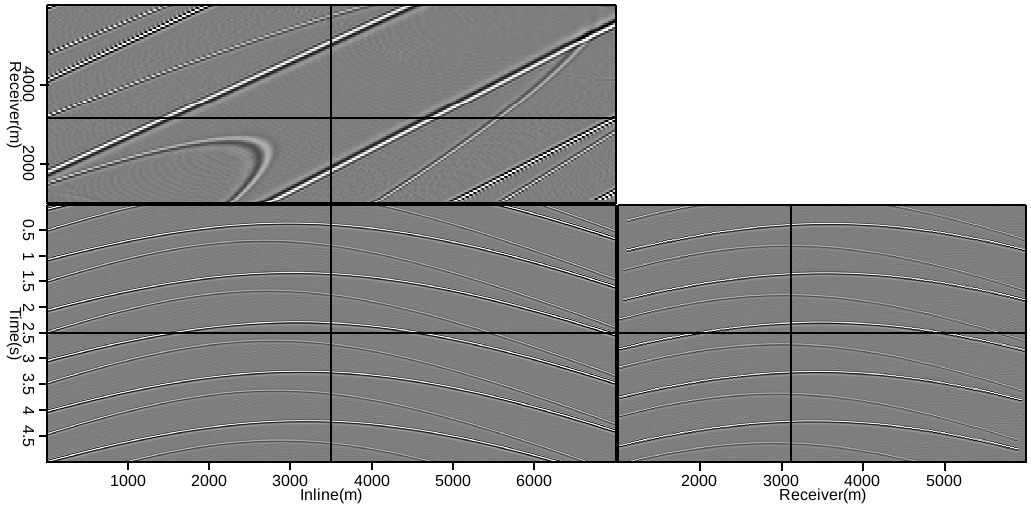 38
[Speaker Notes: Can be 1 boat, many, ISS, DS3]
Random, 5x, image
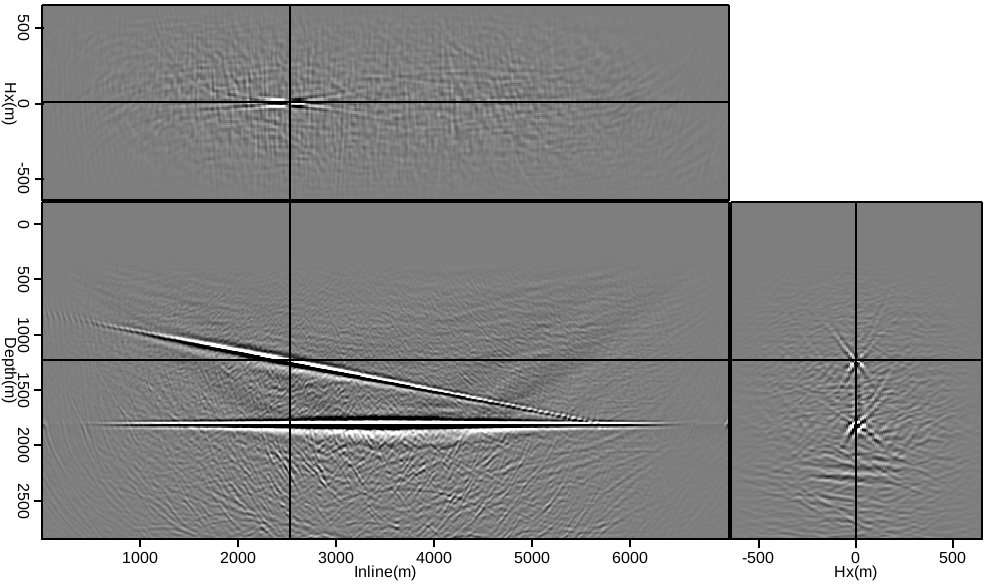 39
[Speaker Notes: Can be 1 boat, many, ISS, DS3]
Linear, 5x, image
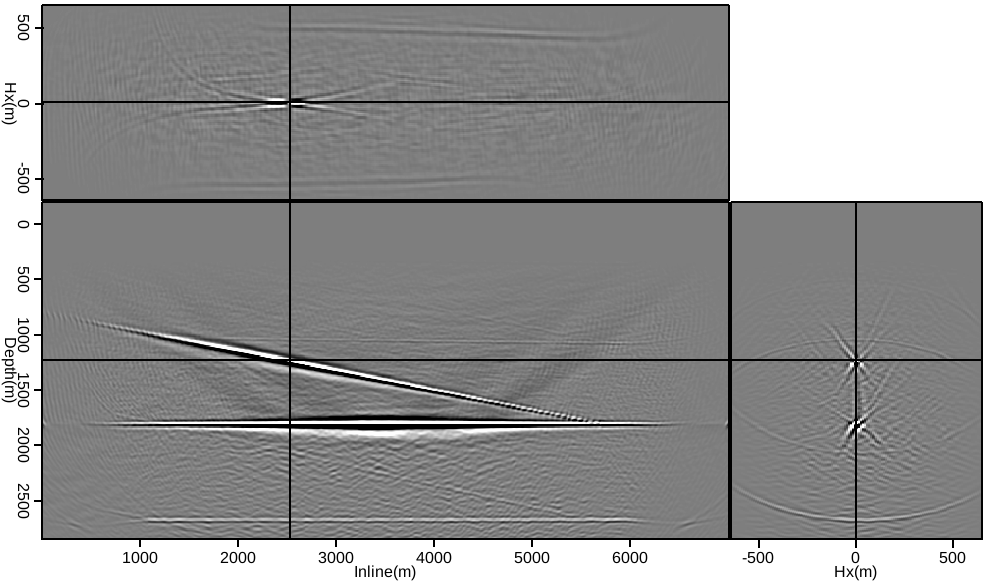 40
[Speaker Notes: Can be 1 boat, many, ISS, DS3]
5x random data separated
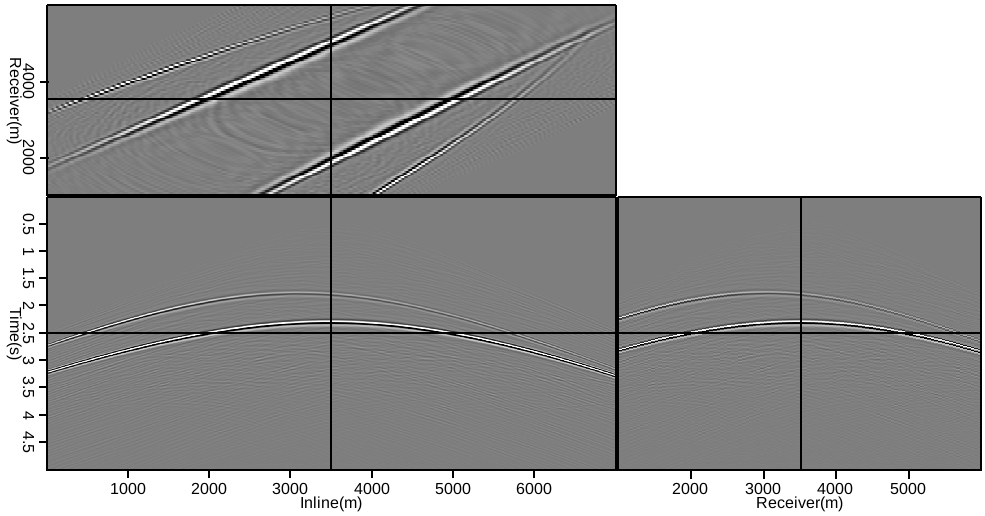 41
[Speaker Notes: Can be 1 boat, many, ISS, DS3]
5x linear data separated
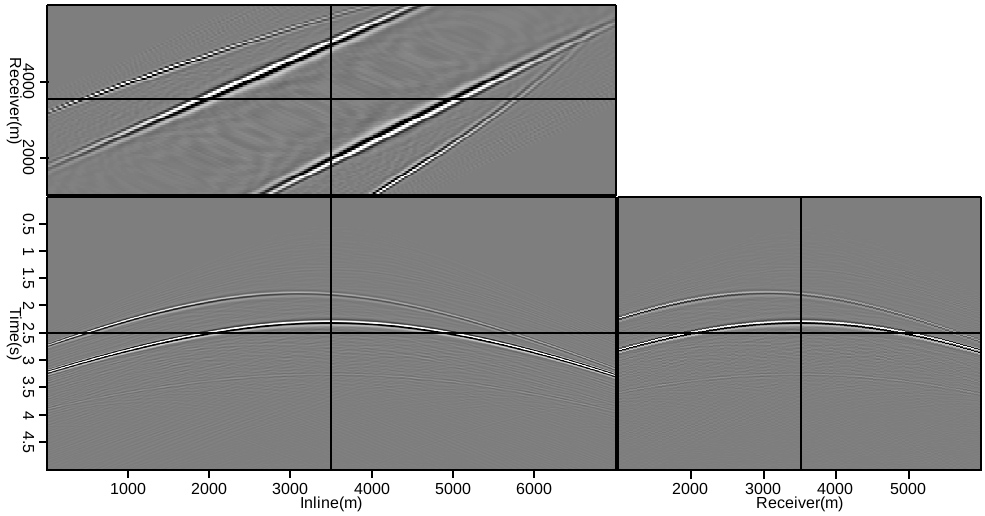 42
[Speaker Notes: Can be 1 boat, many, ISS, DS3]
Velocity model considerations
Well constrained velocity model
Data separation is trivial
Primary information is collapsed to zero-offset, blended energy spread out (focusing contrast)

Rough velocity model
Loosely focused image
Curvature in subsurface offset
Primary/secondary events still distinguishable
Less focusing contrast
43
SEAM pseudo-linear data
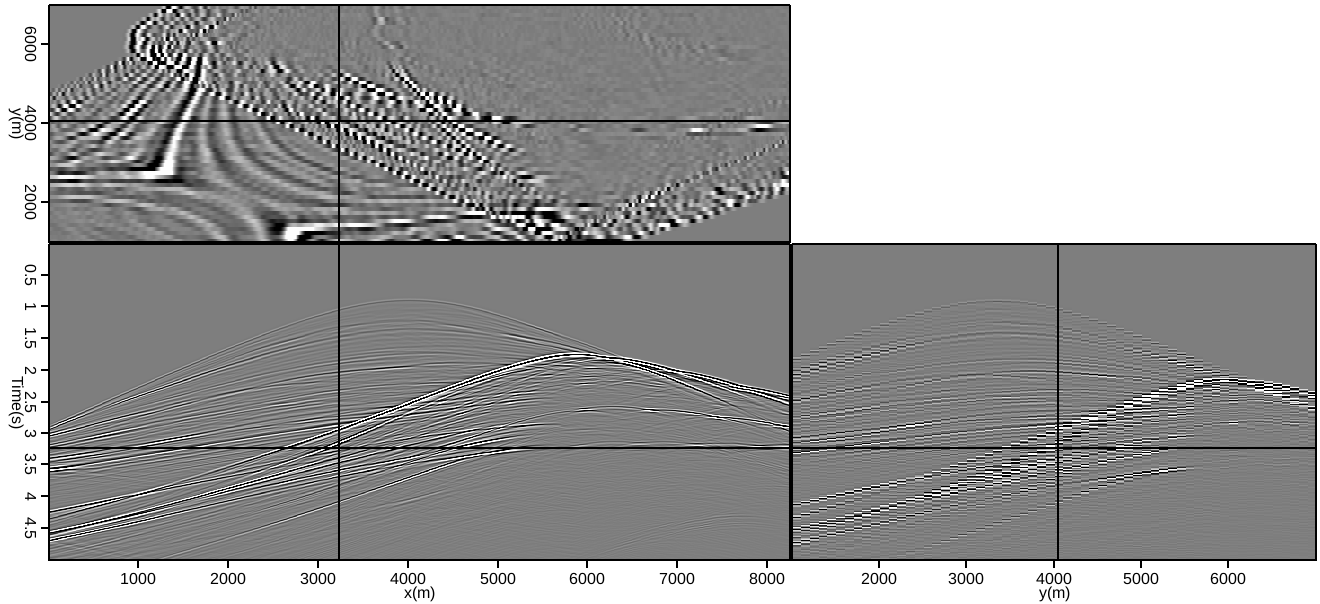 44
SEAM pseudo-linear data (3x)
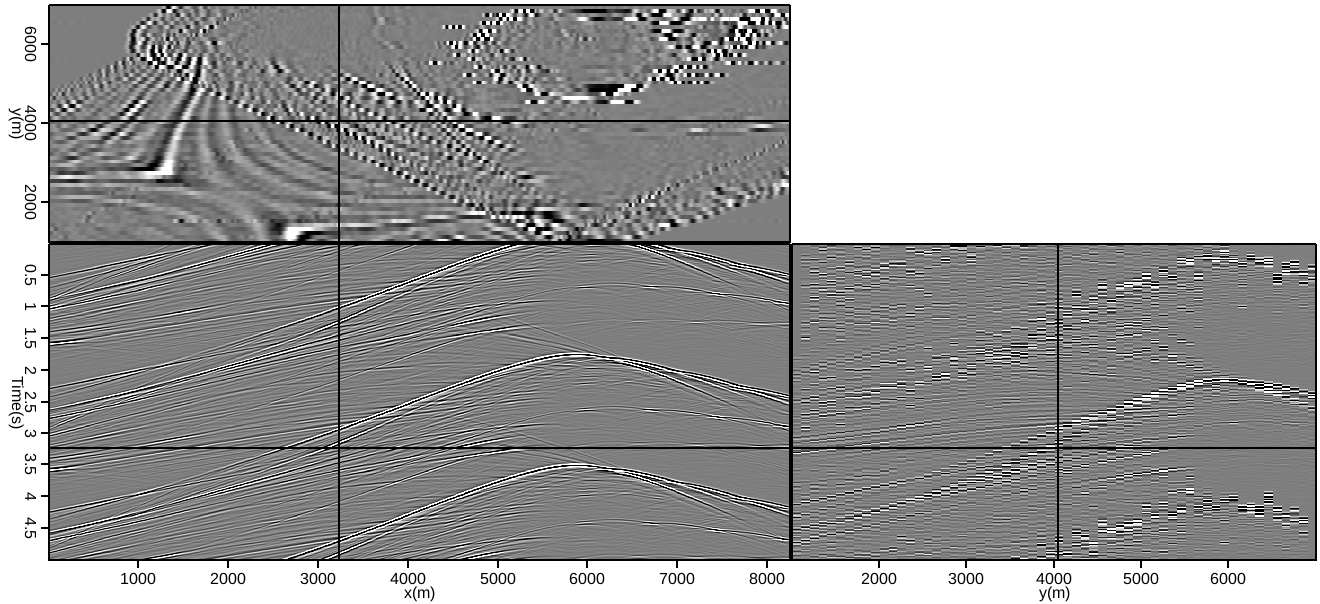 45
Blended inversion / demigration
Adjoint process does not recover amplitudes
Inverse demigration can be extended to include blending




Forward – create continuous record from data
Adjoint – cut and window continuous data
46
Continuous recording input
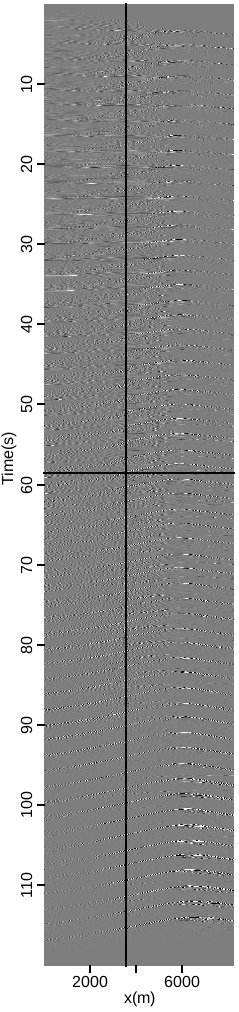 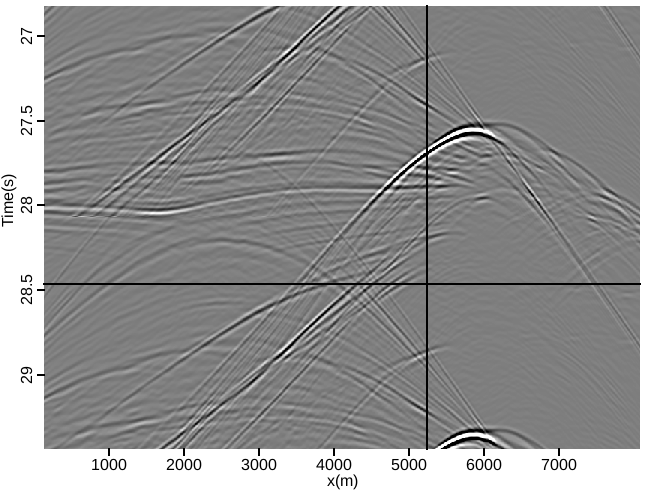 47
Blending operator (gamma)
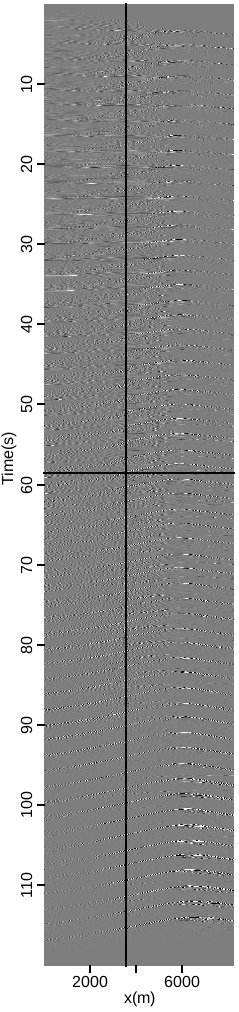 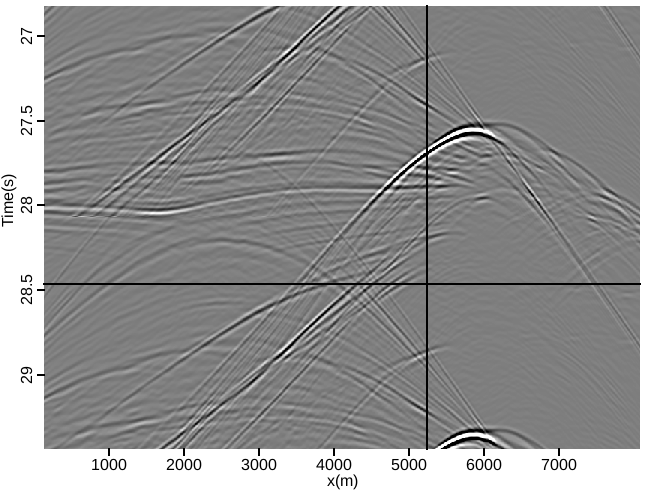 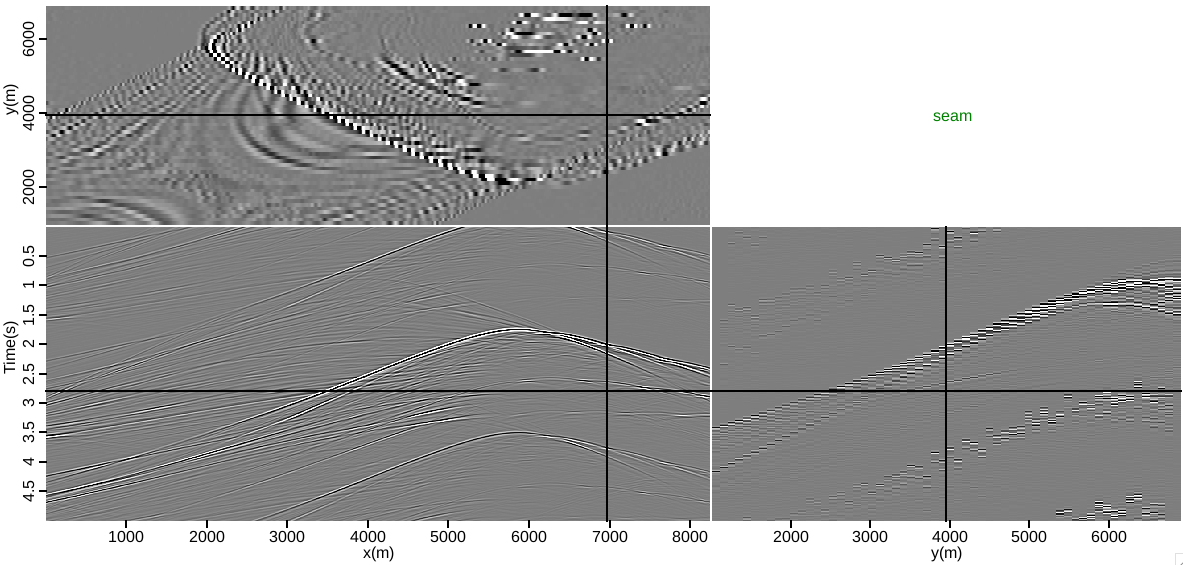 48
Blended inverse demigration
Include gamma







Conventionally image db, estimate the data dd that, once blended, would result in that image
49
Blended inverse demigration
Include gamma







Conventionally image db, estimate the data dd that, once blended, would result in that image
This is unblended data
Gradient is size of blended data
CG is in (extended) image-space
50
SEAM pseudo-linear data
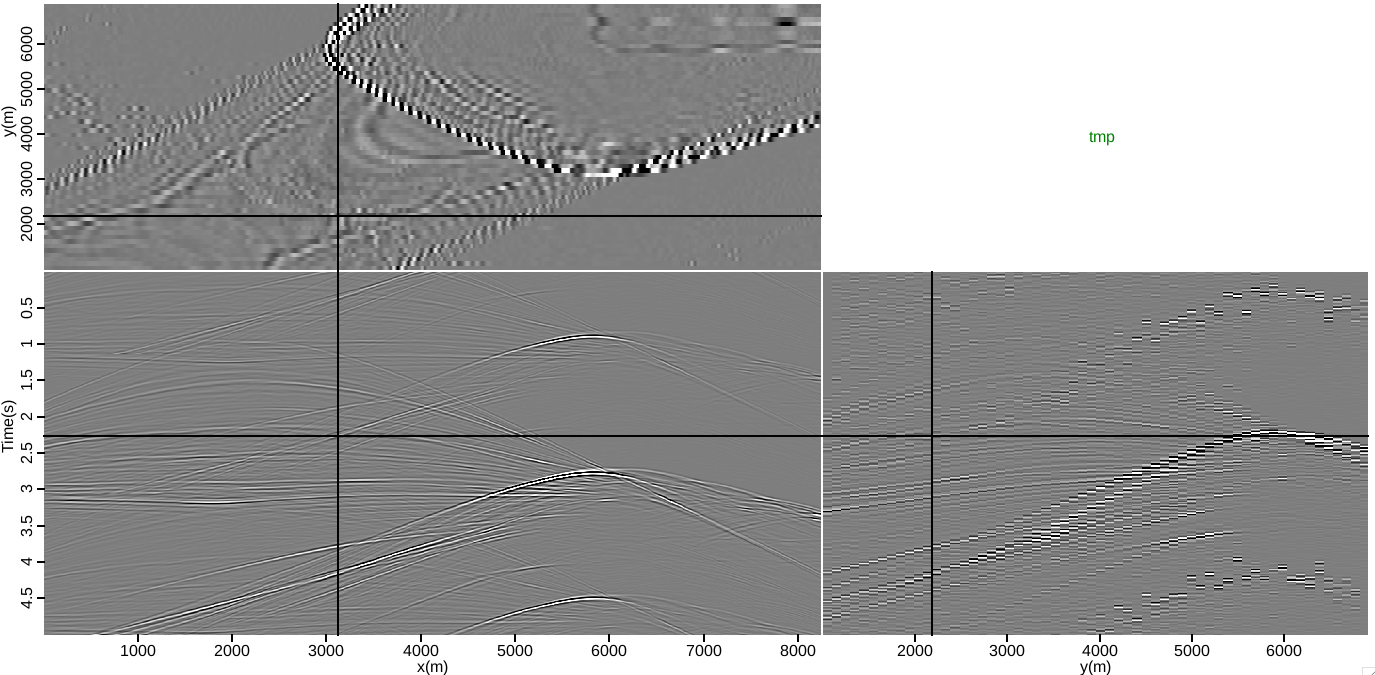 51
Exact velocity, adjoint separation
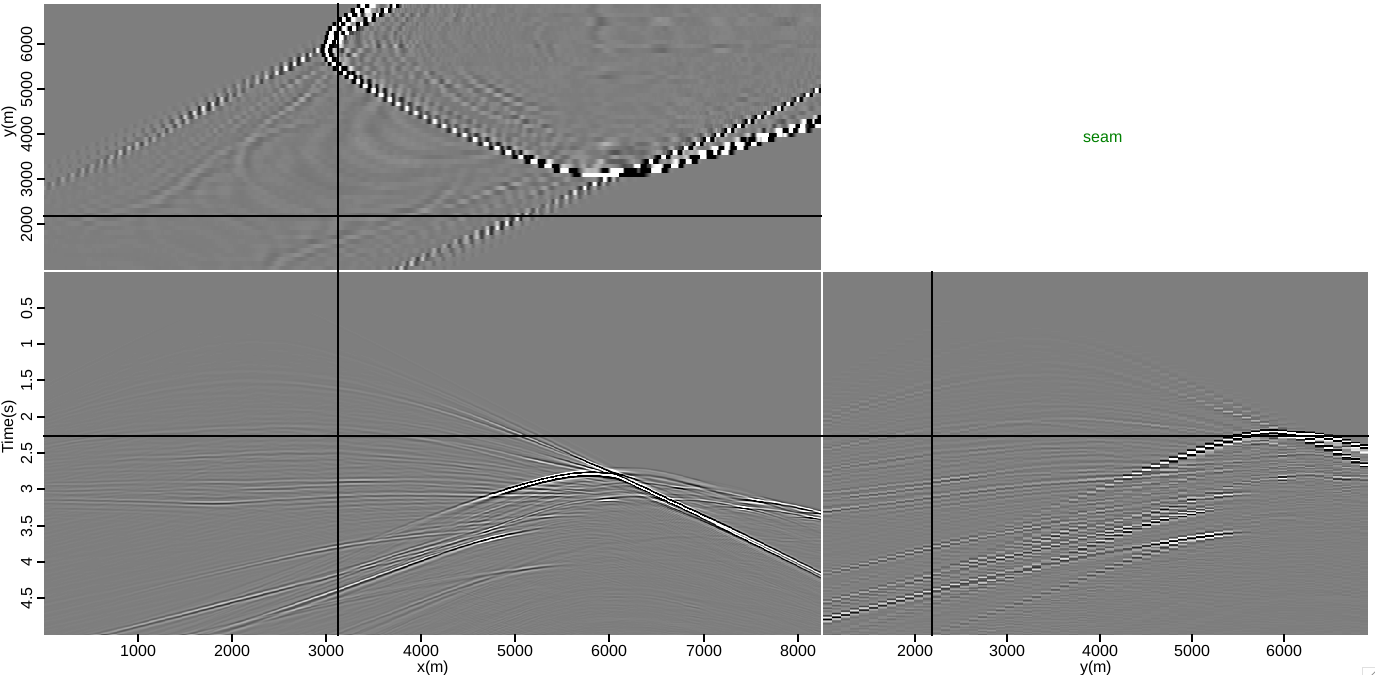 52
Exact velocity, inverse separation
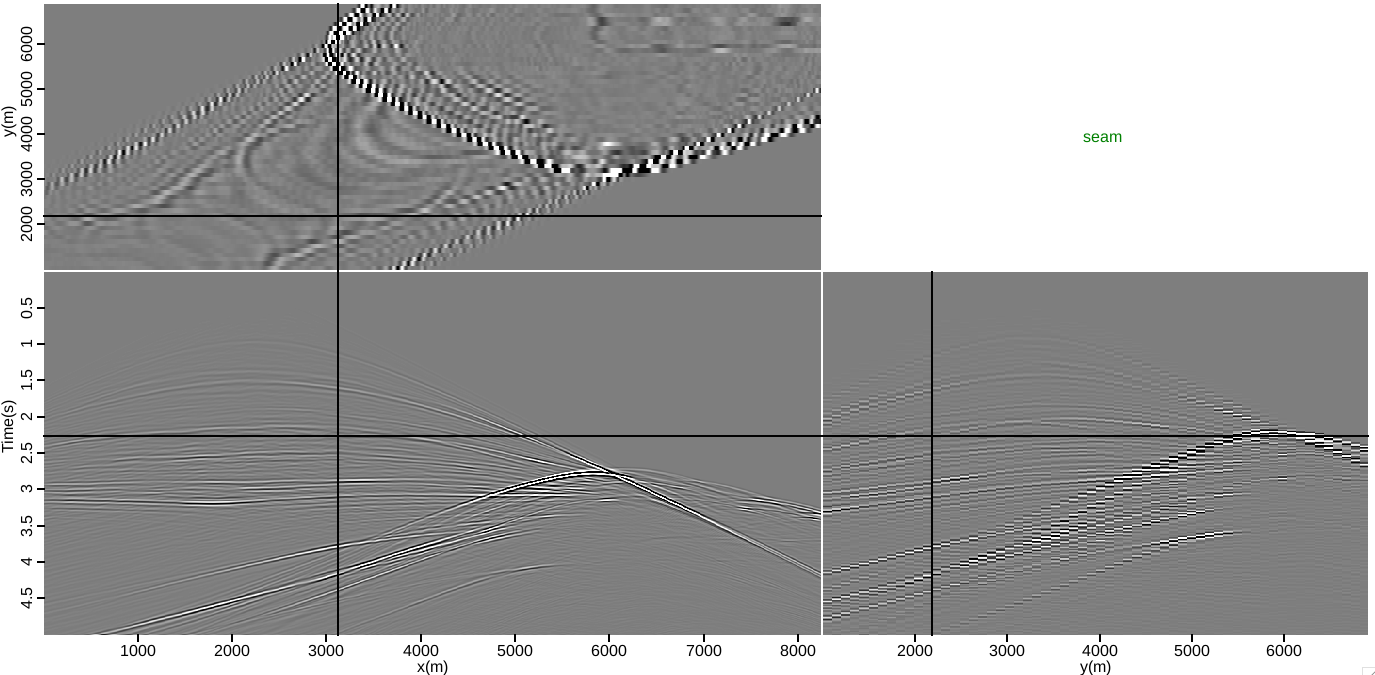 53
Inexact velocity, adjoint separation
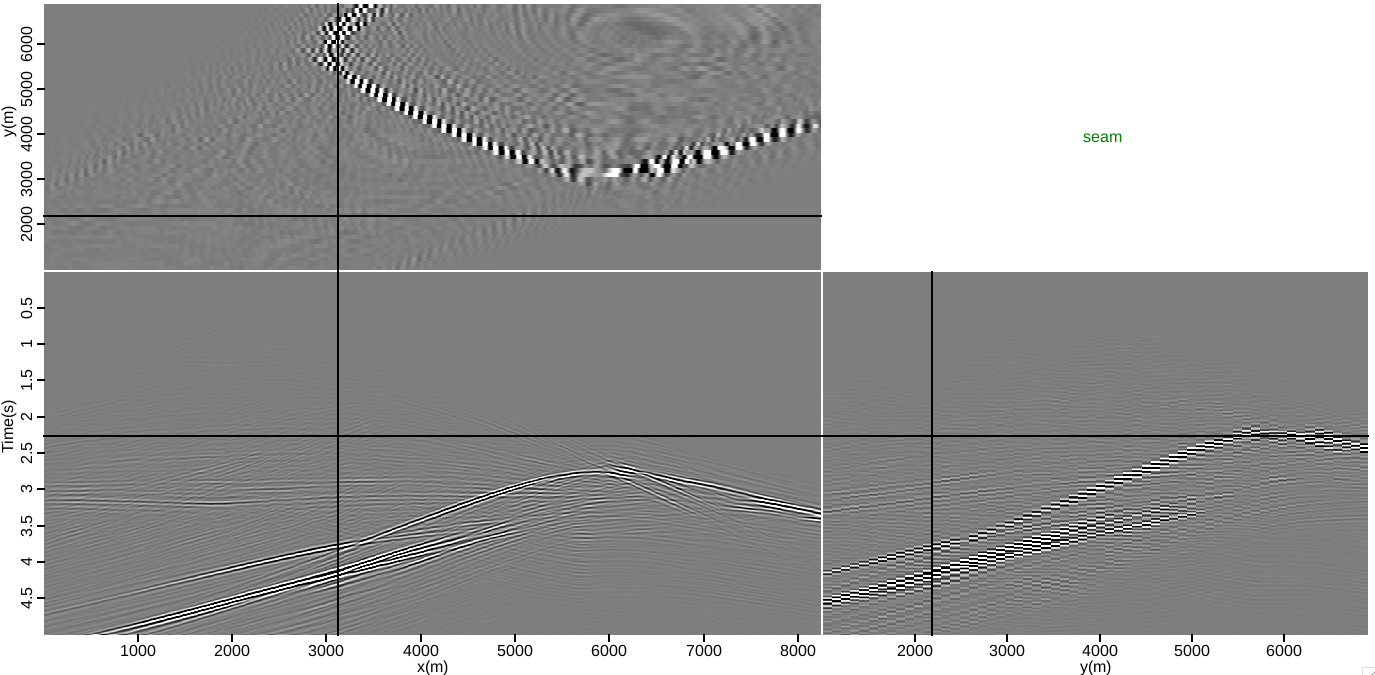 54
Inexact velocity, inverse separation
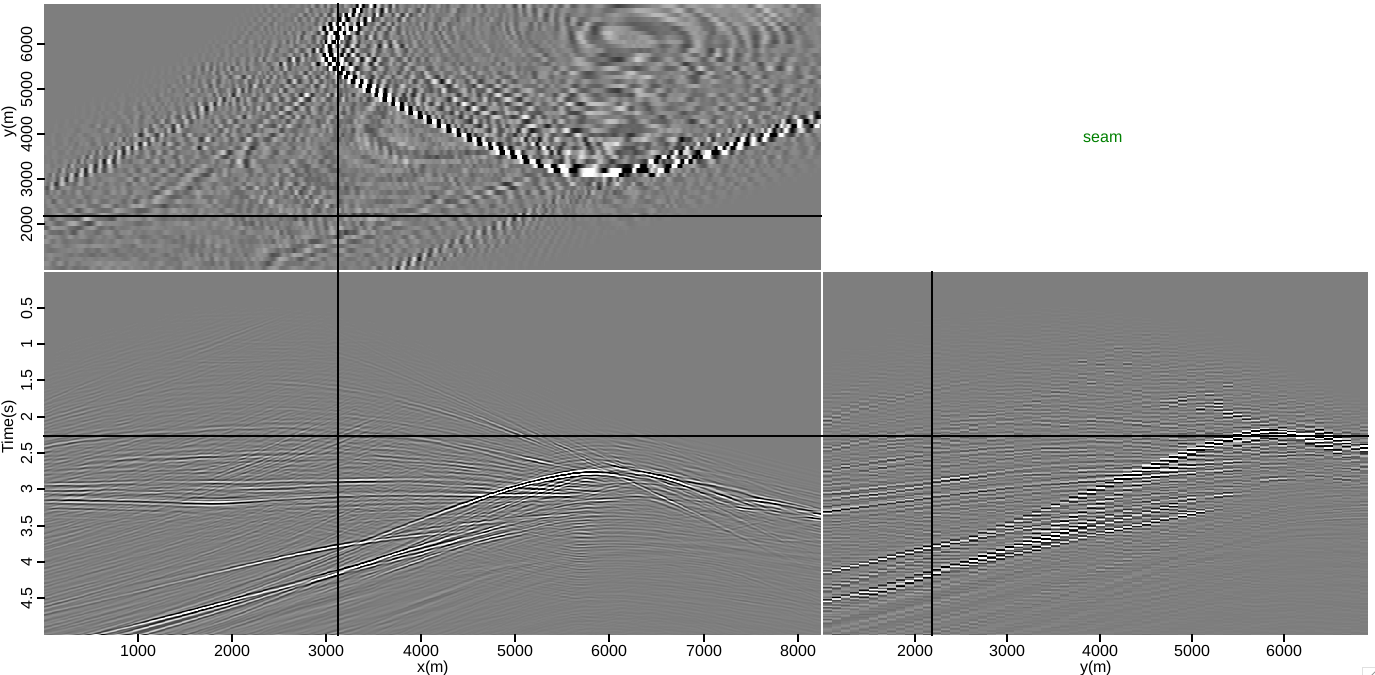 55
Residual behaviour
56
Combine with velocity updates
Consider separation as an outer loop process
Inner loop velocity updates
During each pass of separation
WEMVA
Extended image already created

Improved velocity control <-> improved separation
57
Combine with velocity updates
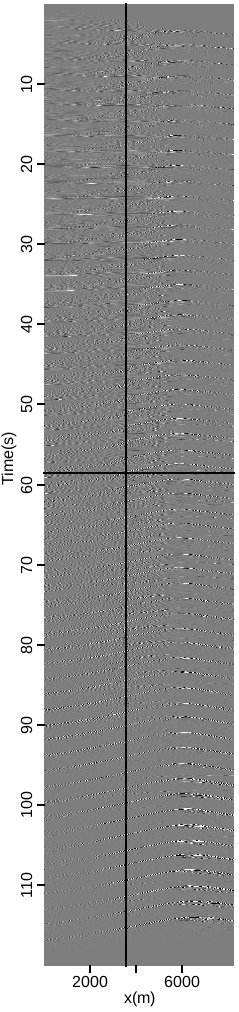 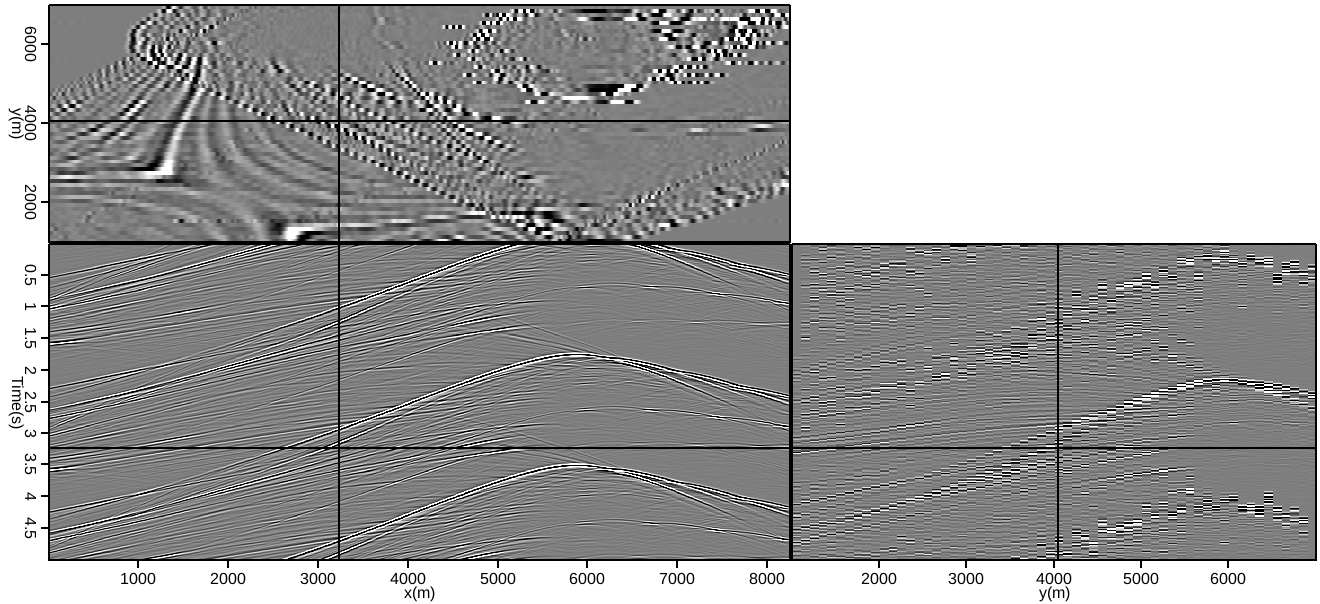 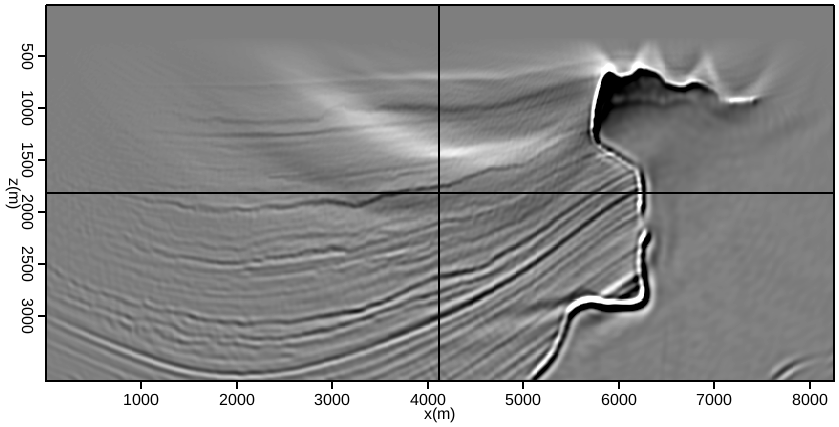 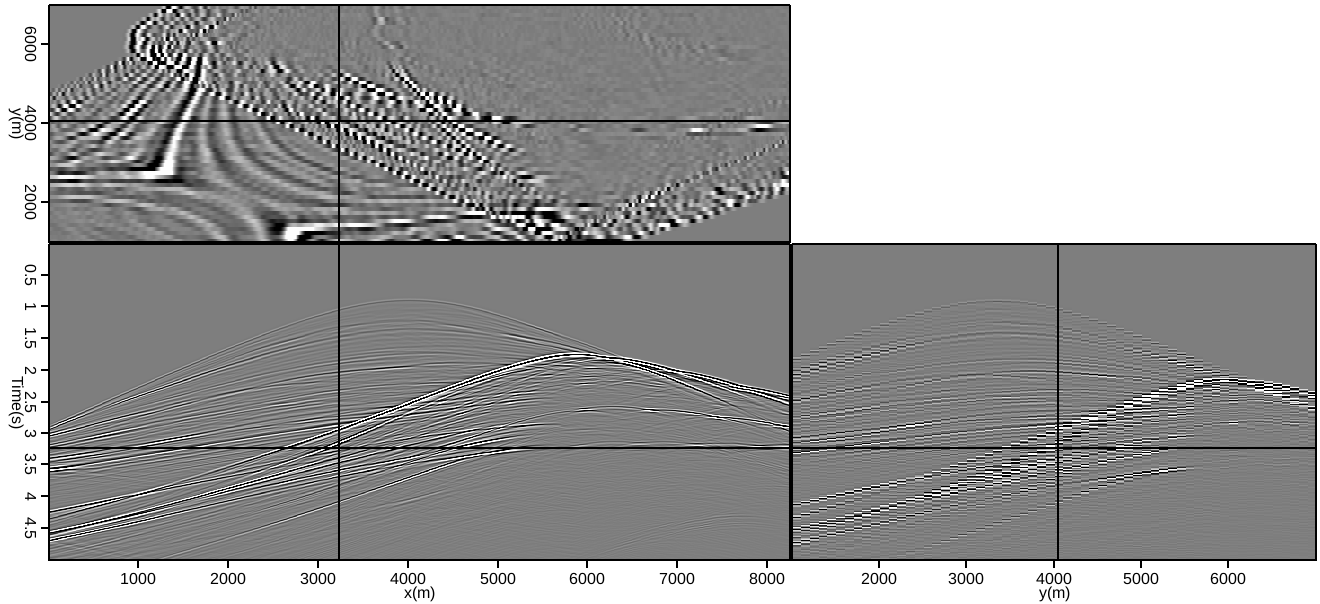 58
Combine with velocity updates
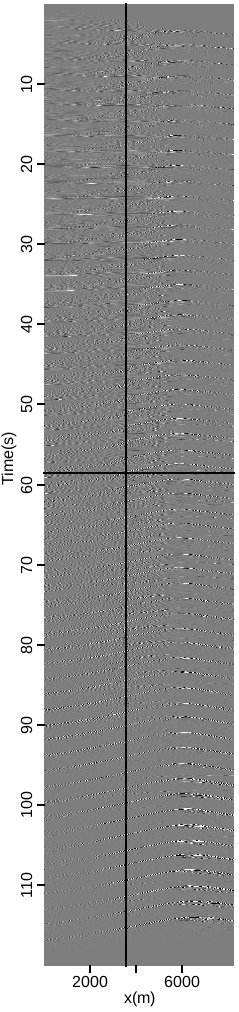 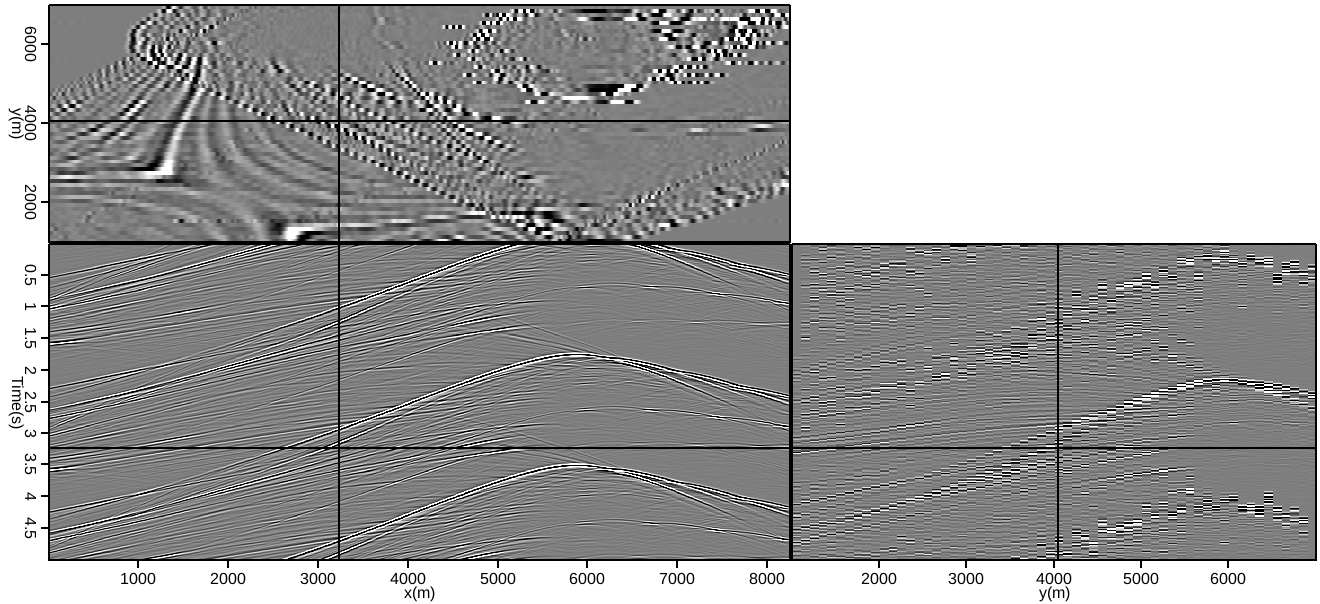 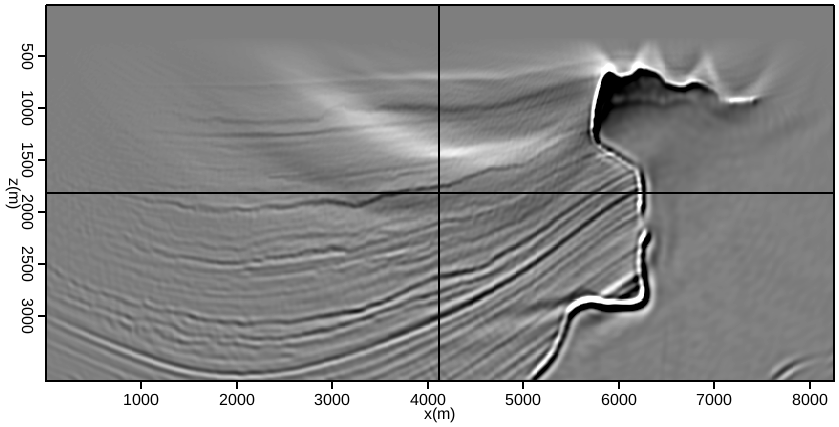 WEMVA
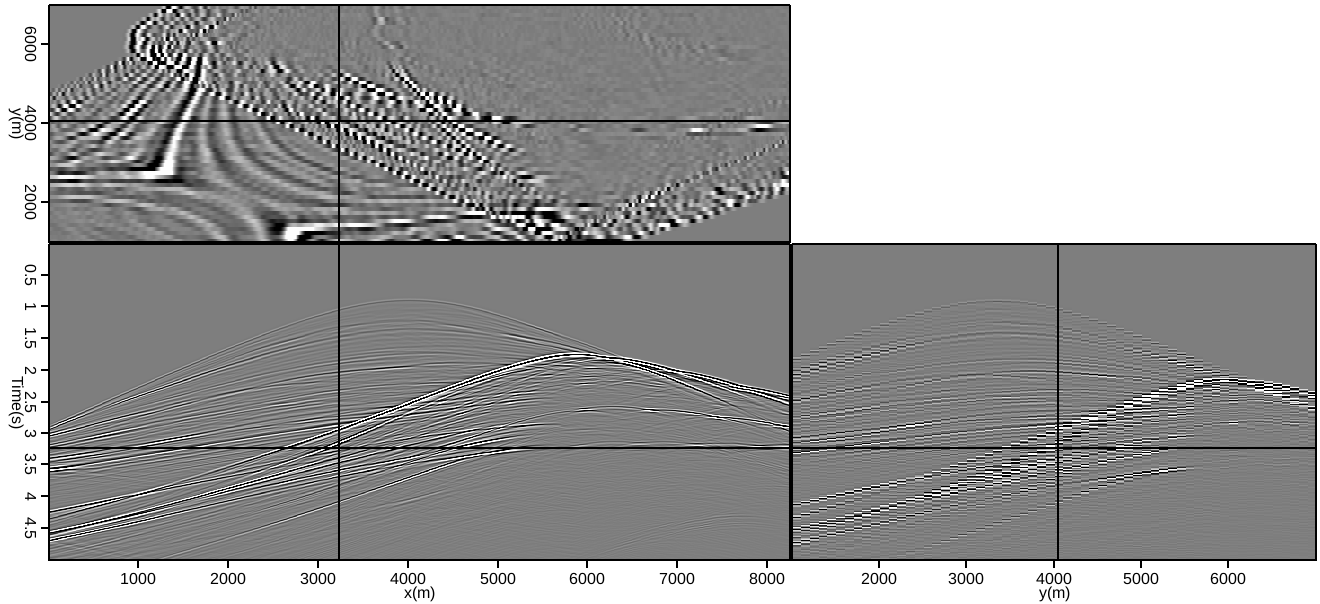 59
Summary
Acquiring simultaneous data can save substantial acquisition costs

(Extended) migration is a powerful coherency pass filter
Kinematics preserved 
Inversion recovers amplitudes

Linear, random and pseudo-linear encoding can all be separated

Can be combined with other separation methods, or with WEMVA
60
Agenda
Simultaneously acquired data
Demigration 
Adjoint method
As an inverse process
Image-space data separation
Accurate velocity model
Inaccurate velocity model
61
Acknowledgements
Paulius Micikevicius (NVIDIA)
Ray Abma (BP)
Ali Almomin (SEP)
62
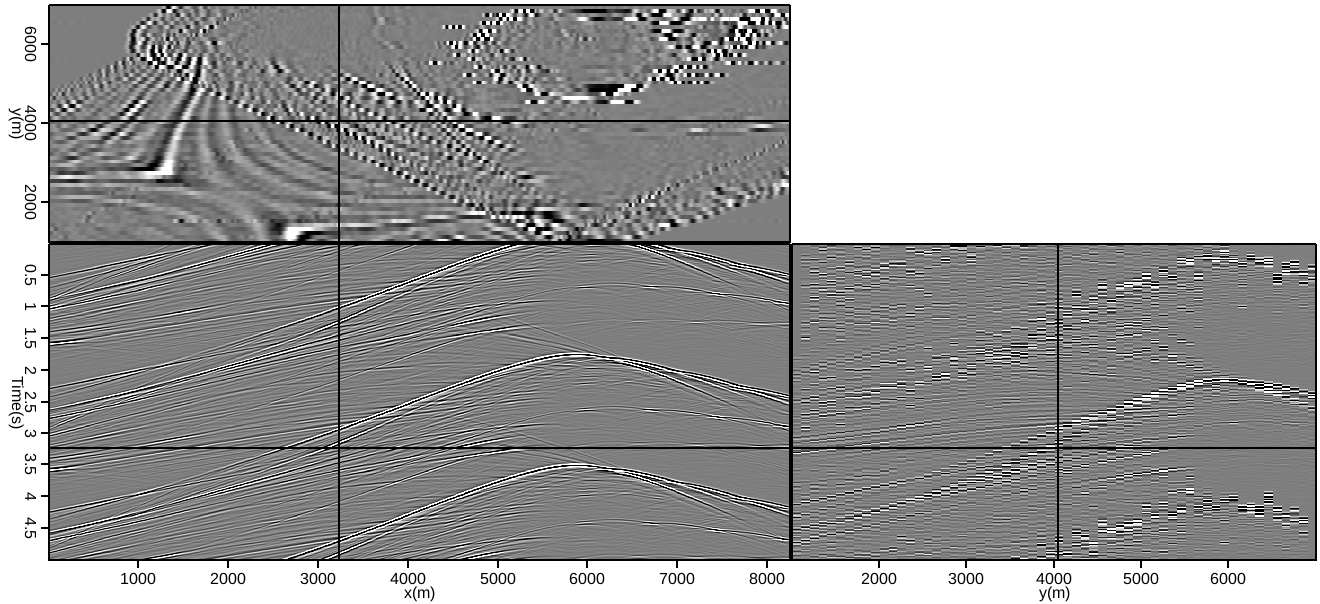 Questions?
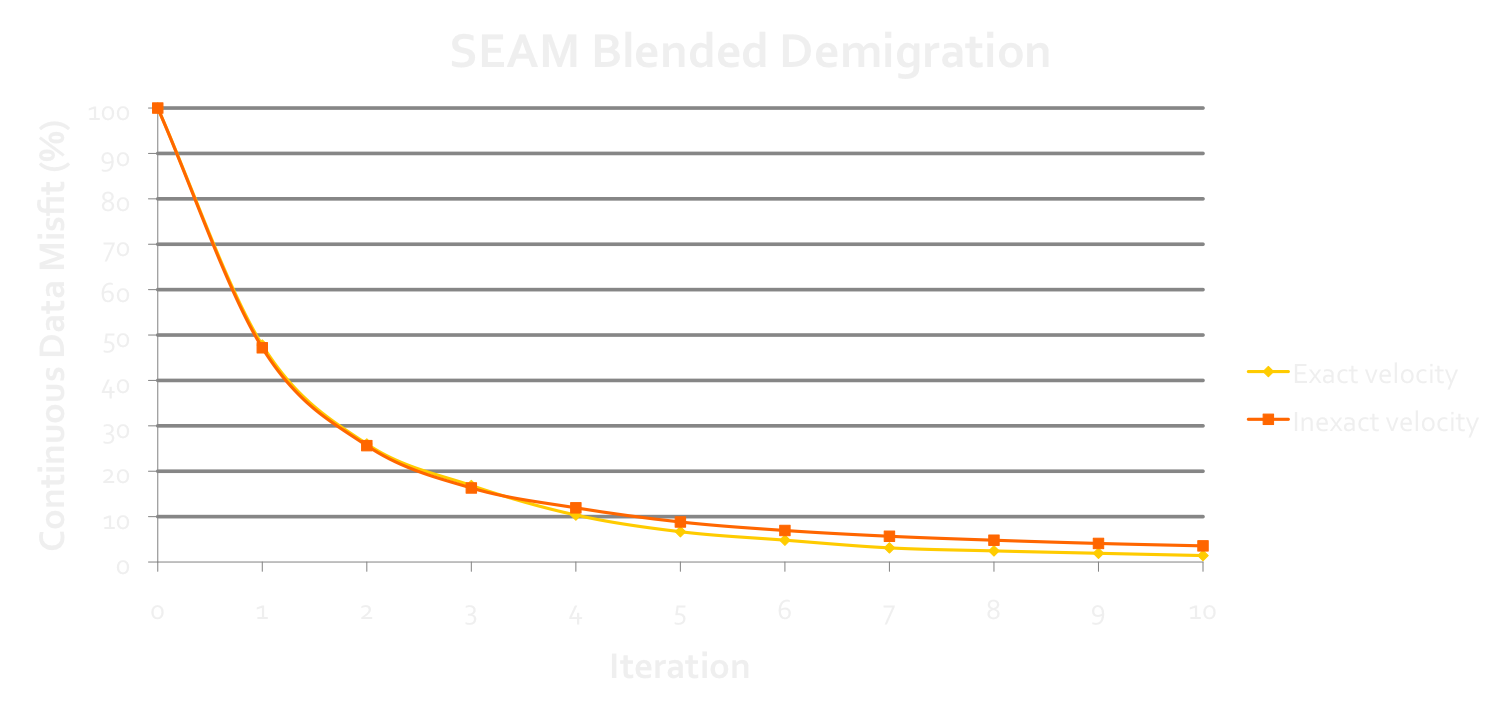 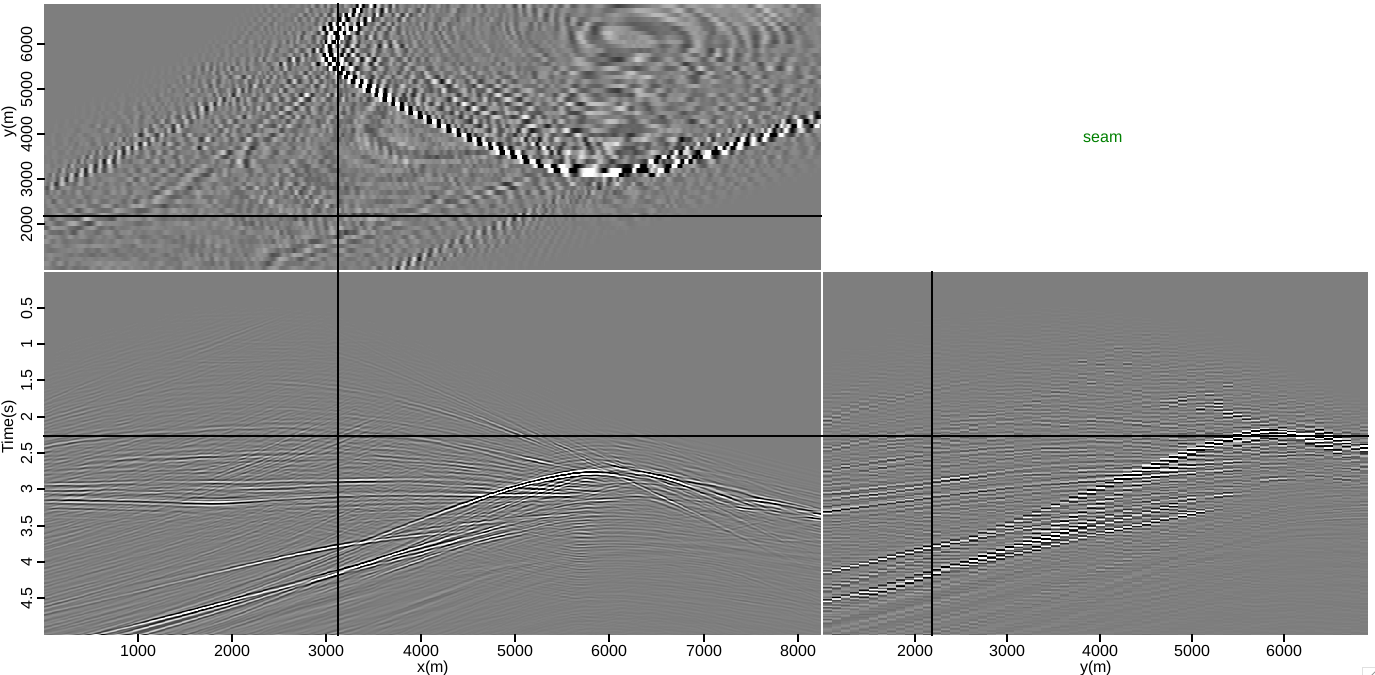 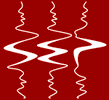 Slow velocity, offset domain,
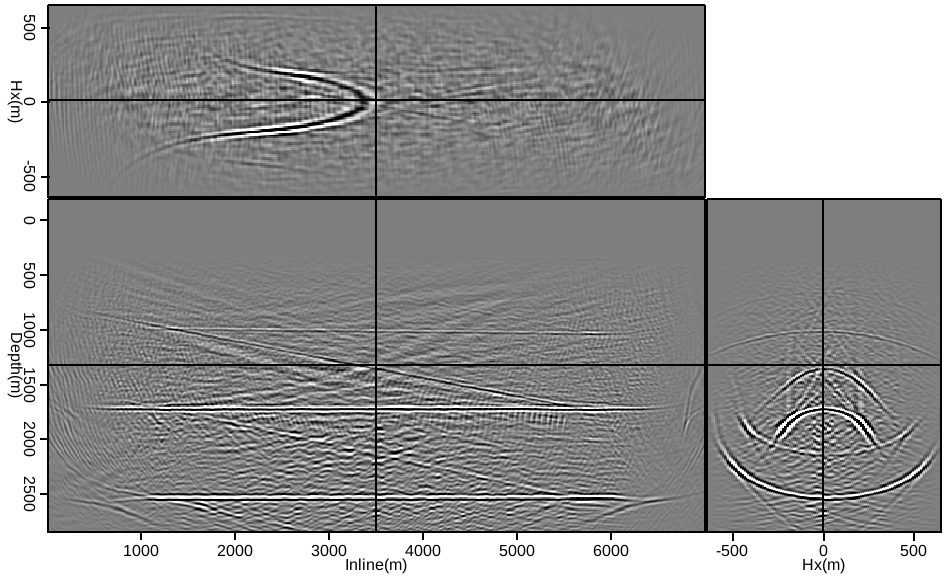 Constant time delays
64
Slow velocity, angle domain
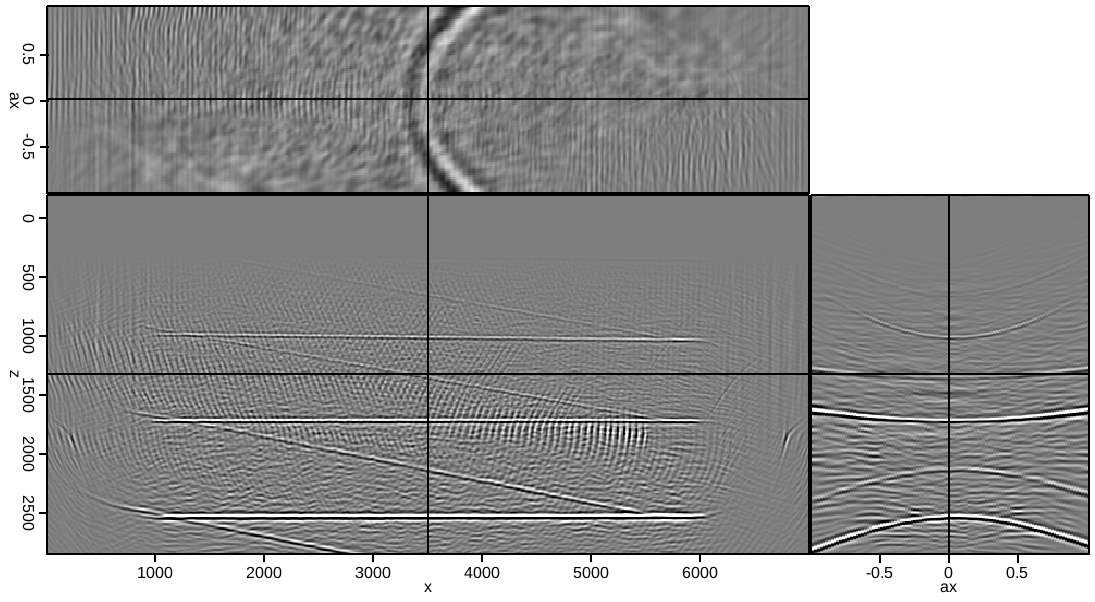 Constant time delays
65
Single hyperbolic Radon transform
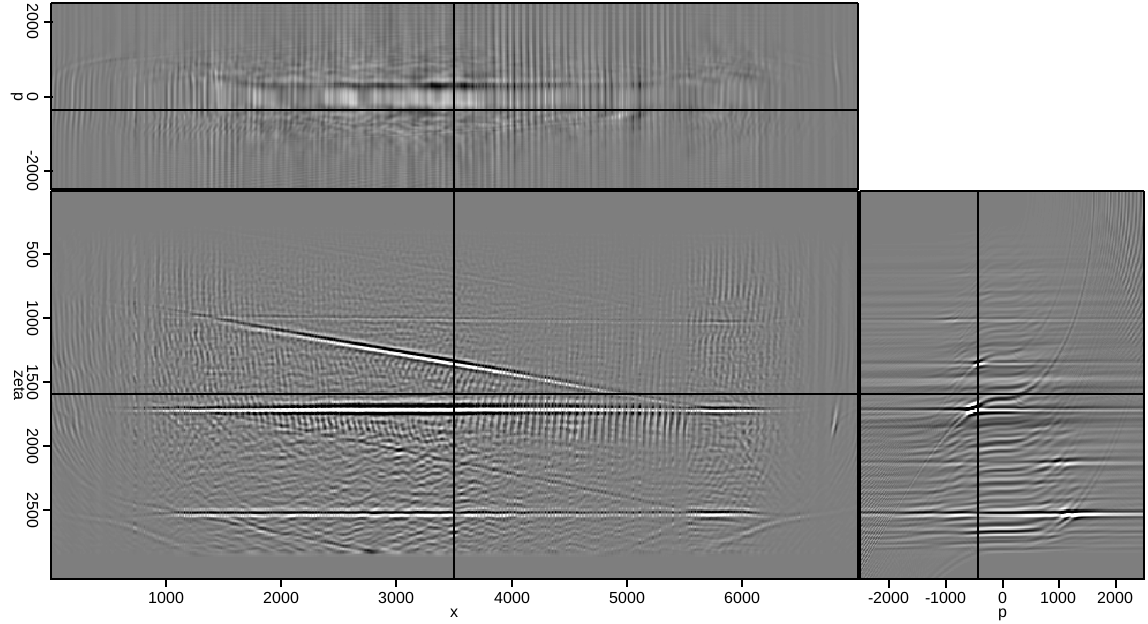 p is a measure of hyperbolic curvature
66
Ten iterations
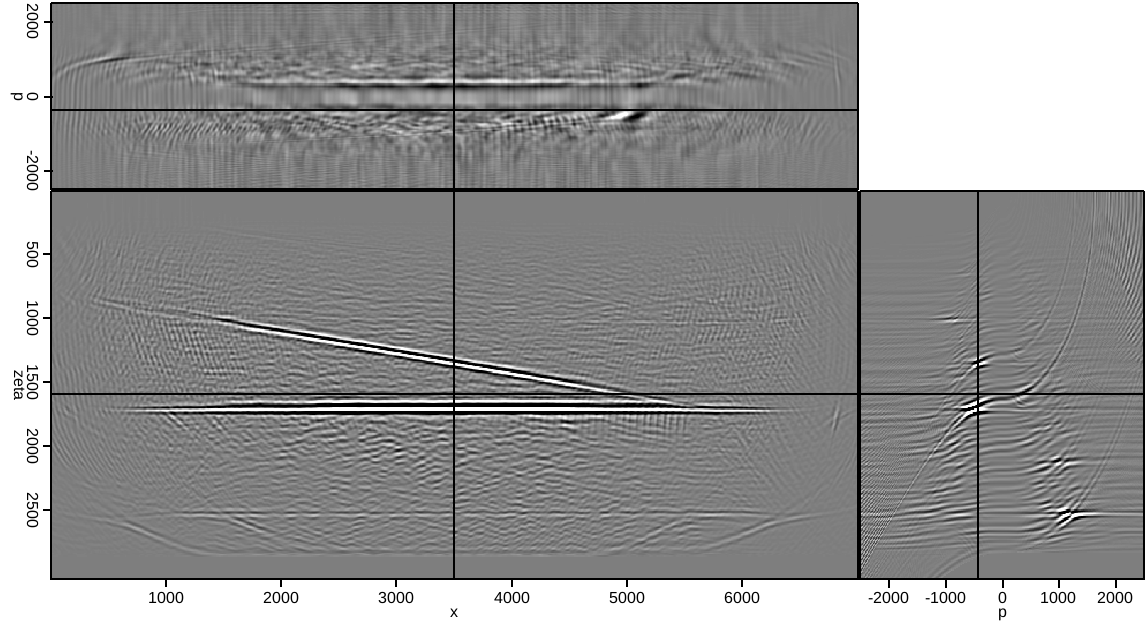 p is a measure of hyperbolic curvature
67
However…
For more complicated models
Angle domain is not as well behaved
Curvature is not a reliable measure

Use data from latest SEAM model
Apply blended inversion
Aim to recover separated data
Imaging acts as as a powerful coherency pass filter
Offsets preserve kinematics
68